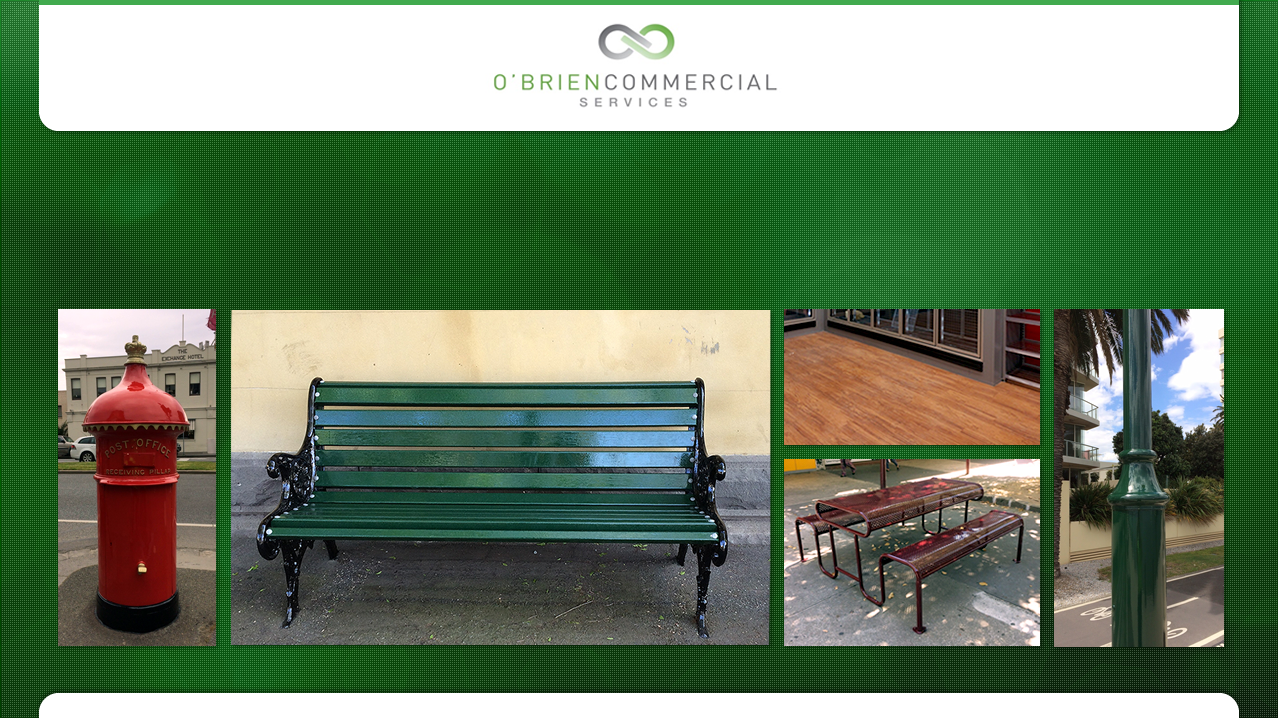 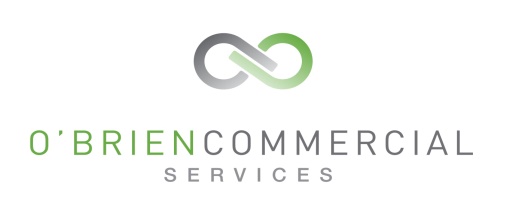 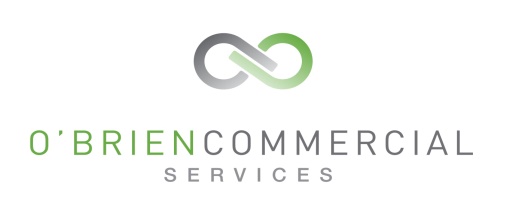 Specialist Painter
About
O’Brien Commercial Services consists of a highly productive team that are committed to our customers and projects. The company was established in 2010 and have since welcomed substantial 
growth within the  Commercial Services industry. 
Our company  operates throughout Melbourne, 
Regional Victoria and Tasmania.
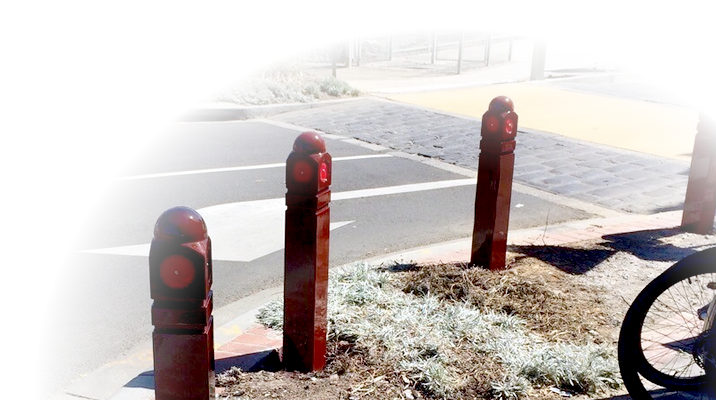 Process of works
Cover surrounding areas.
Degrease all surfaces with Prep-Sol cleaning solvent to remove flaking paint, cobwebs and to make surface ready. 
Sand all surfaces to a smooth finish 
Re- apply Prep-Sol to remove sanding dust in preparation for priming 
Application of two pack epoxy primer. 
Apply two top coats of Polythane AU-625 Traffic management by cordoning off work area with bollards and tape.
Palais Theatre, St kildas
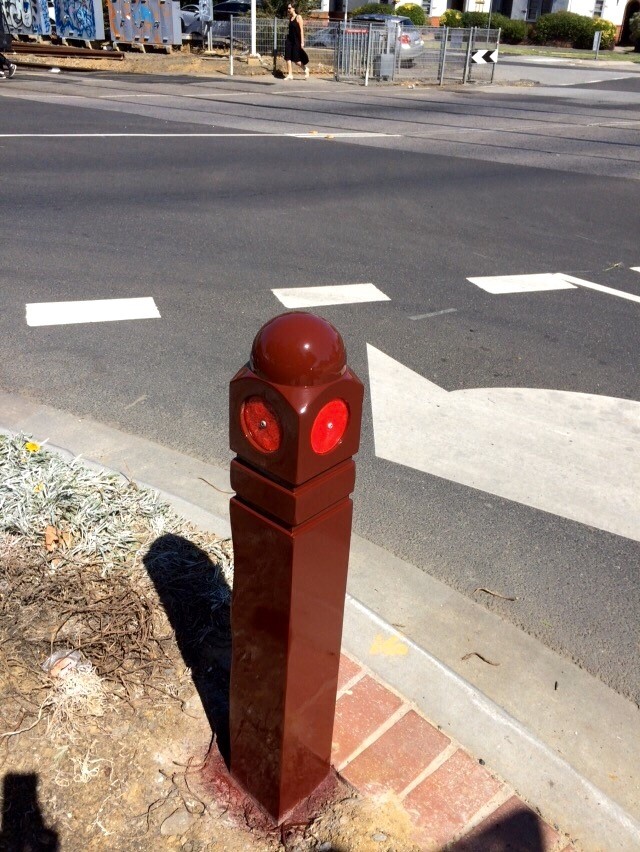 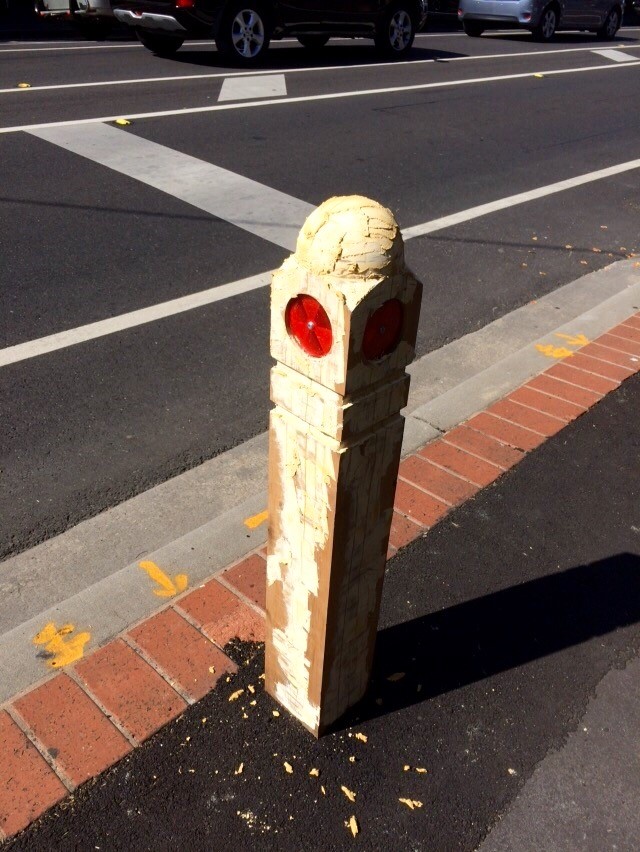 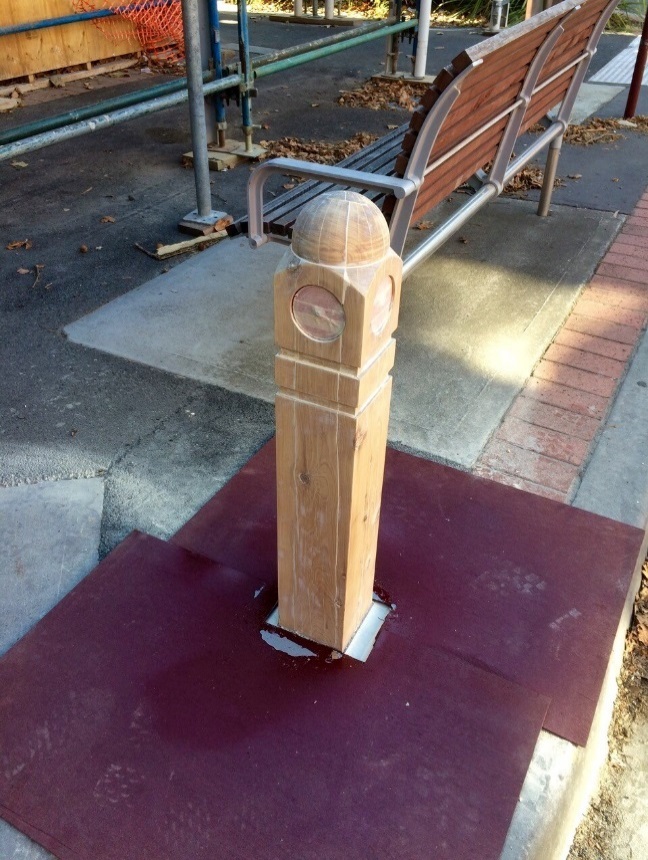 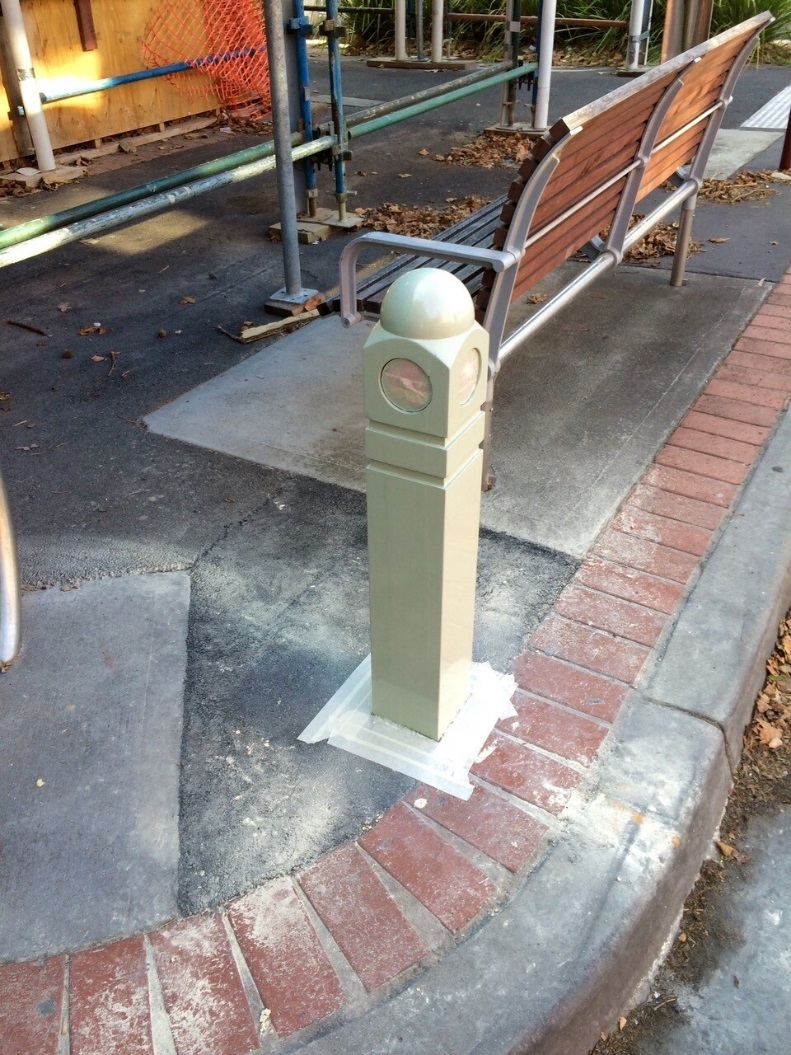 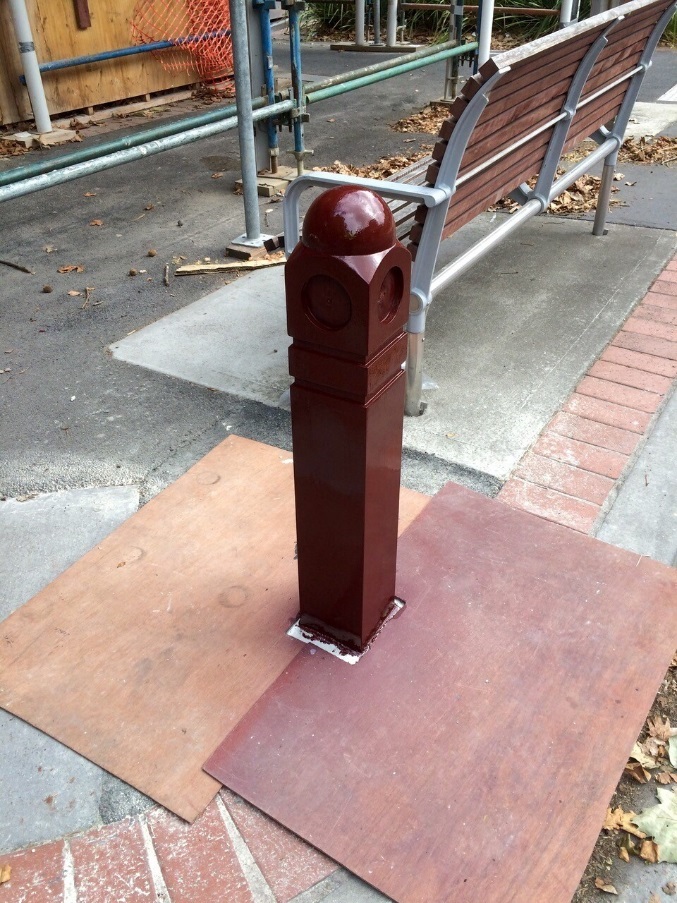 Polladrds coated in Osmo UV protection oil and its at St kildas Palais Theatre.
Clean and prep
Lorem ipsum dolor sit amet, consectetuer adipiscing elit. Aenean commodo ligula eget dolor.
Aenean massa. Cum sociis natoque penatibus et magnis dis parturient montes, nascetur ridiculus mus.
Donec quam felis, ultricies nec, pellentesque eu, pretium quis, sem. Nulla consequat massa quis enim.
Donec pede justo, fringilla vel, aliquet nec, vulputate eget, arcu.
South Melbourne Market
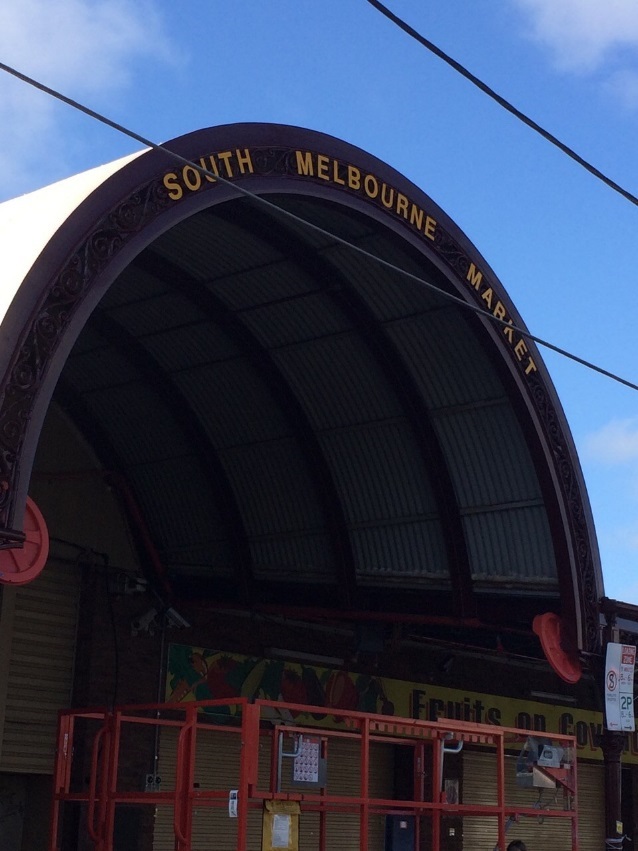 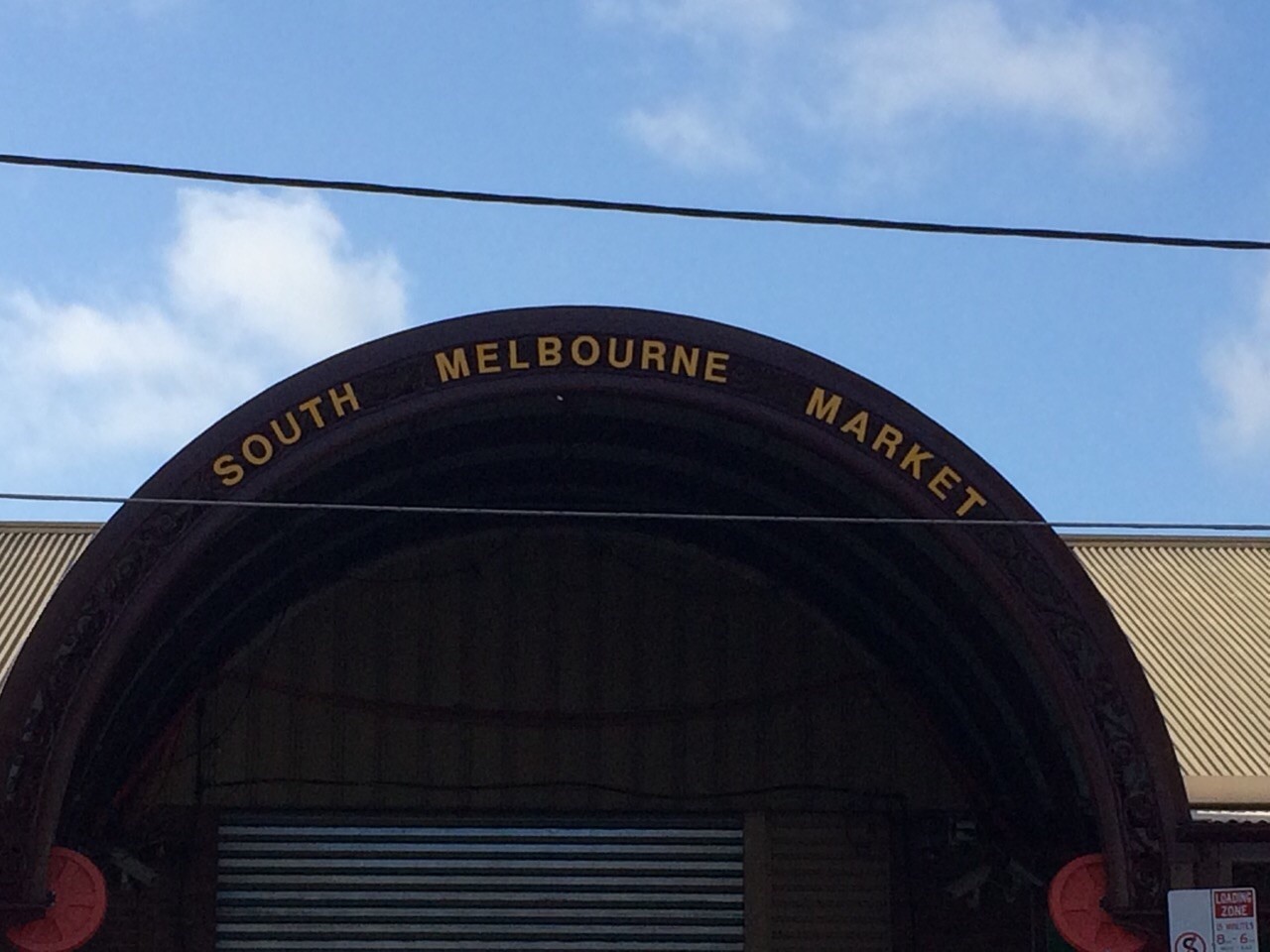 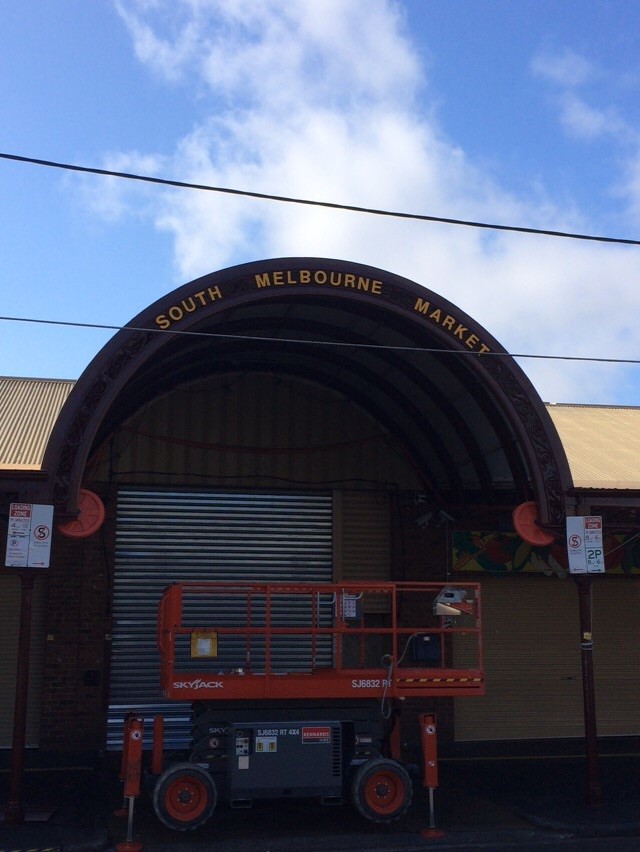 Prep, prime and electrostatic painting to awnings
Cool Rooms & refrigeration Units
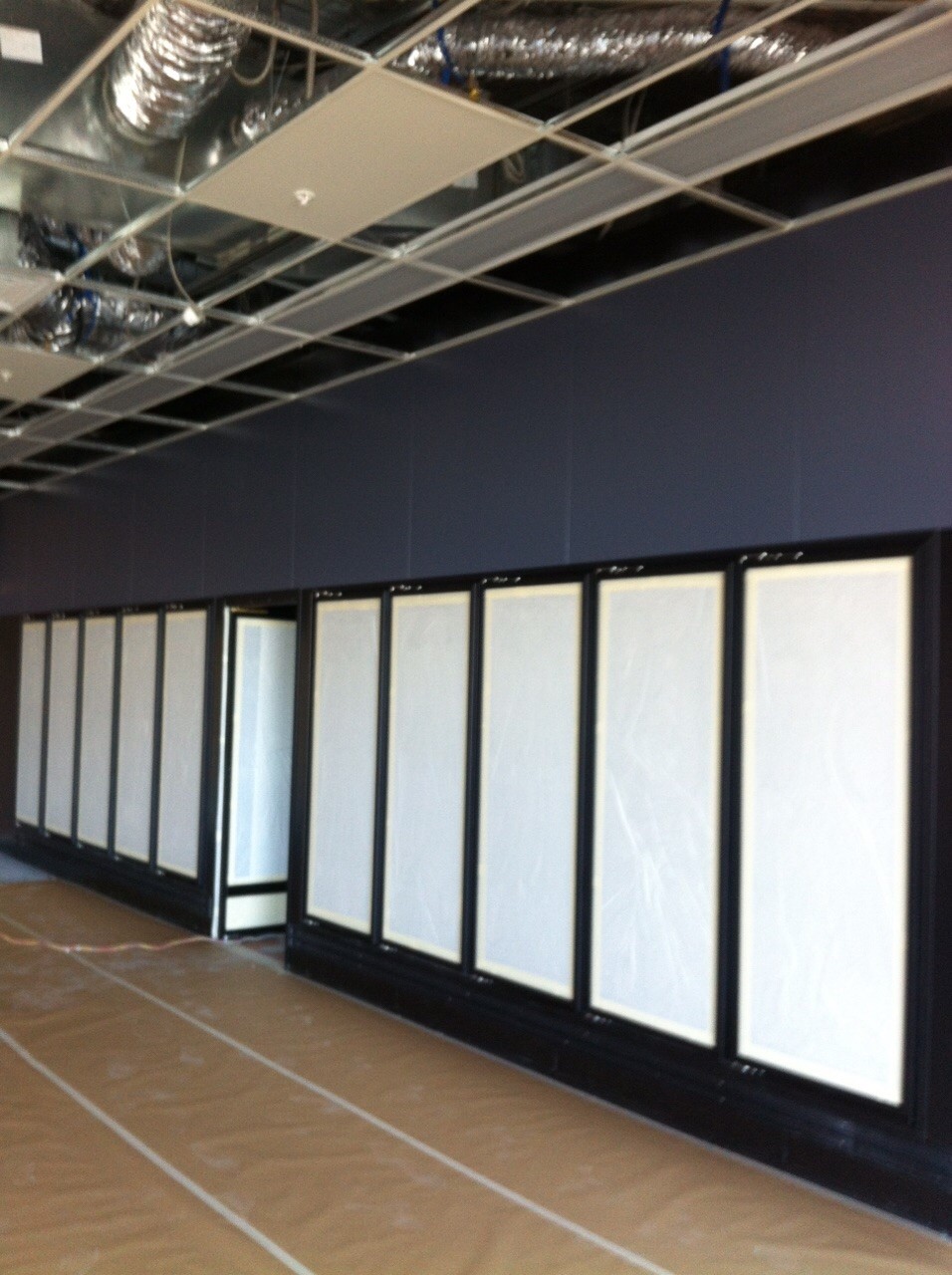 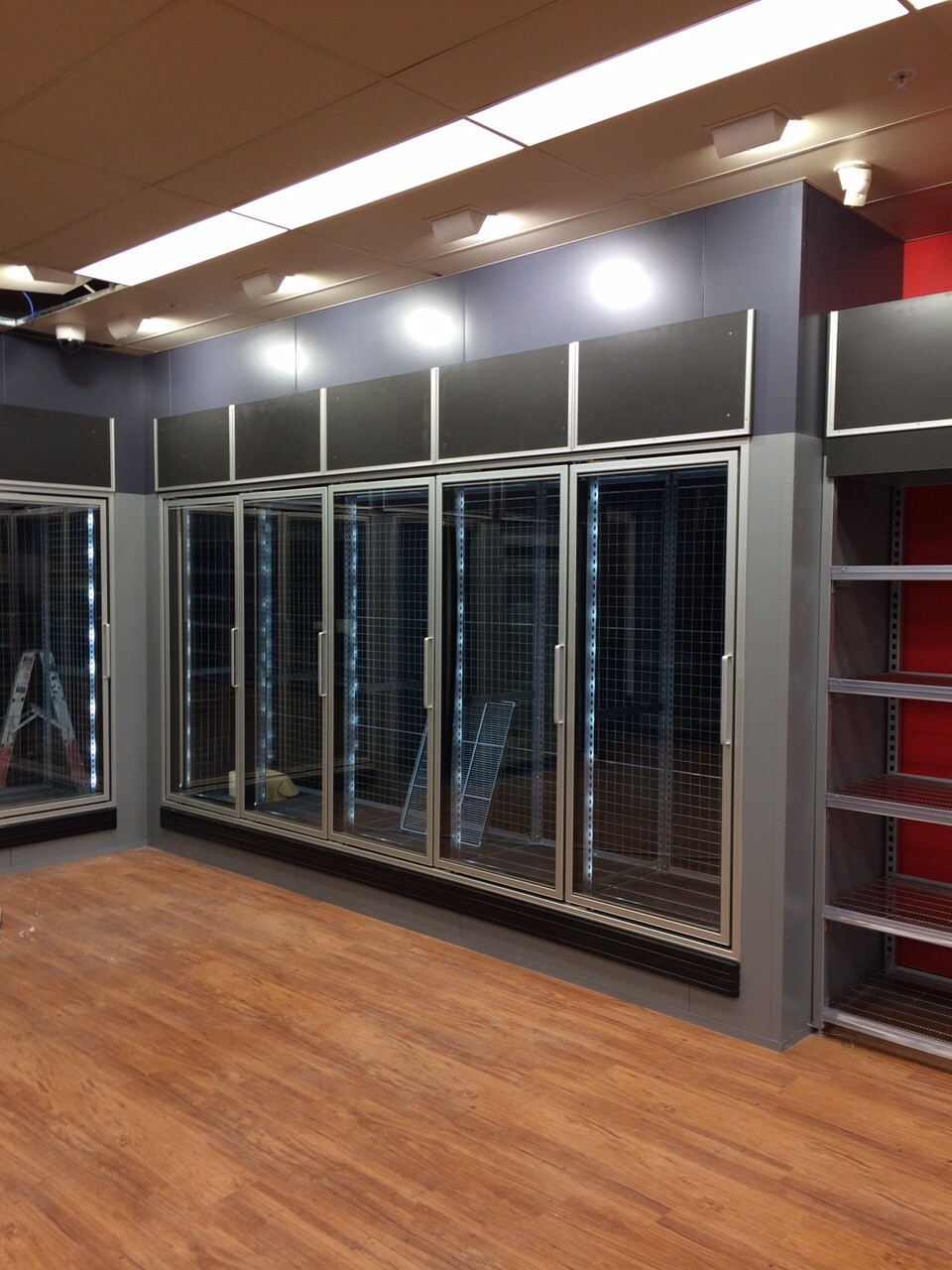 Specialist painting to cool rooms and refrigeration units for Coles, Liquorland, Woolworths, 1st Choice liquor, Dan Murphy’s
Application of top coat
Lorem ipsum dolor sit amet, consectetuer adipiscing elit.
Aenean commodo ligula eget dolor. Aenean massa.
Cum sociis natoque penatibus et magnis dis parturient montes, nascetur ridiculus mus.
Donec quam felis, ultricies nec, pellentesque eu, pretium quis, sem.
Nulla consequat massa quis enim.
Donec pede justo, fringilla vel, aliquet nec, vulputate eget, arcu.
Dallas Shopping Centre
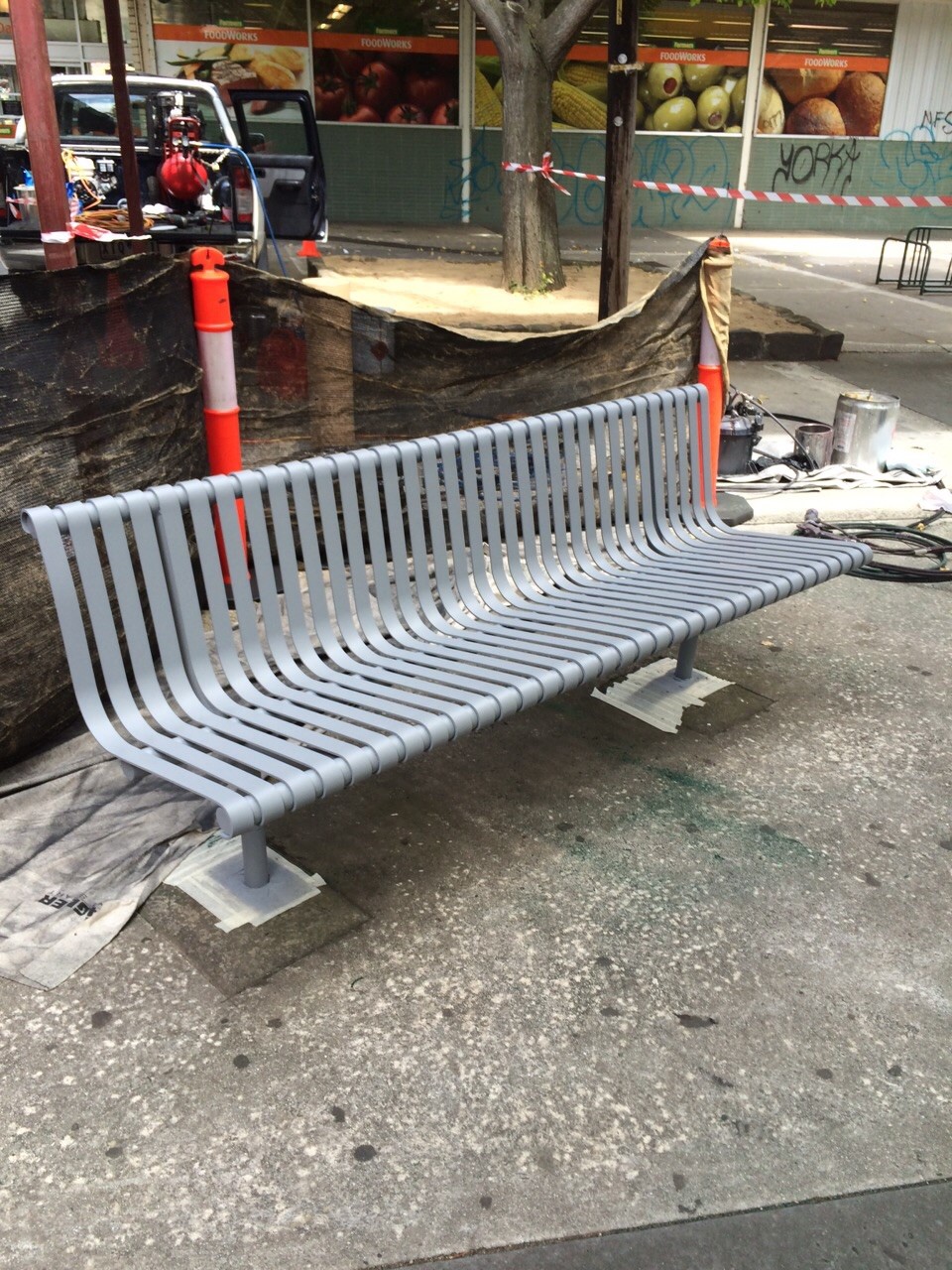 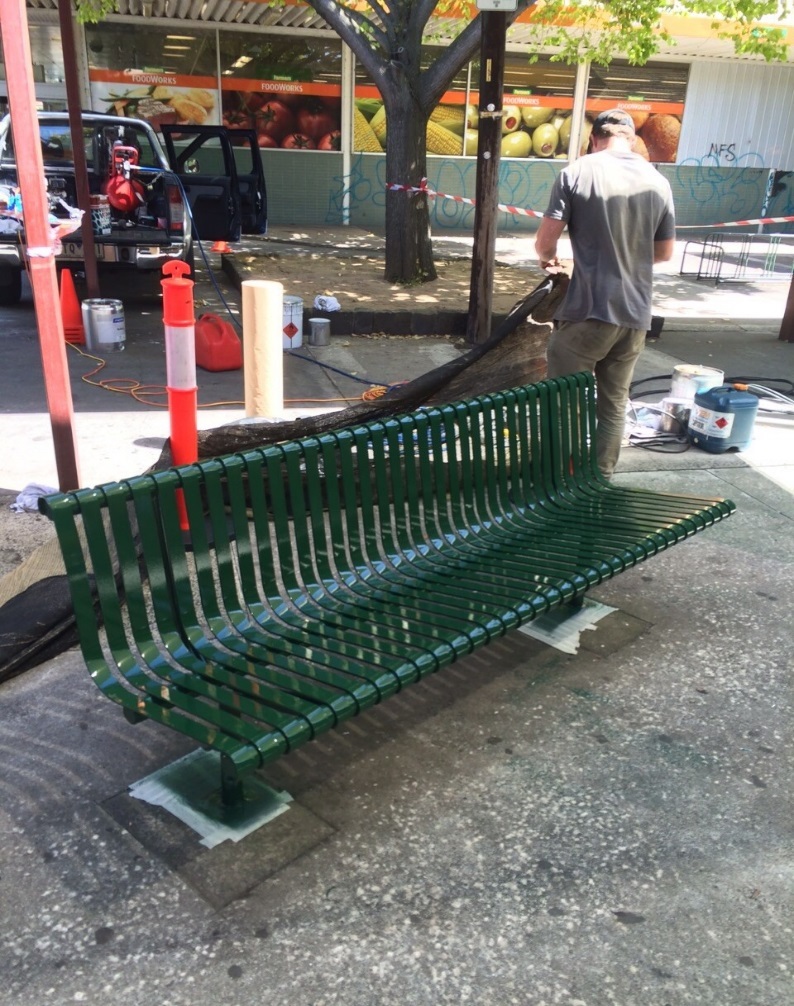 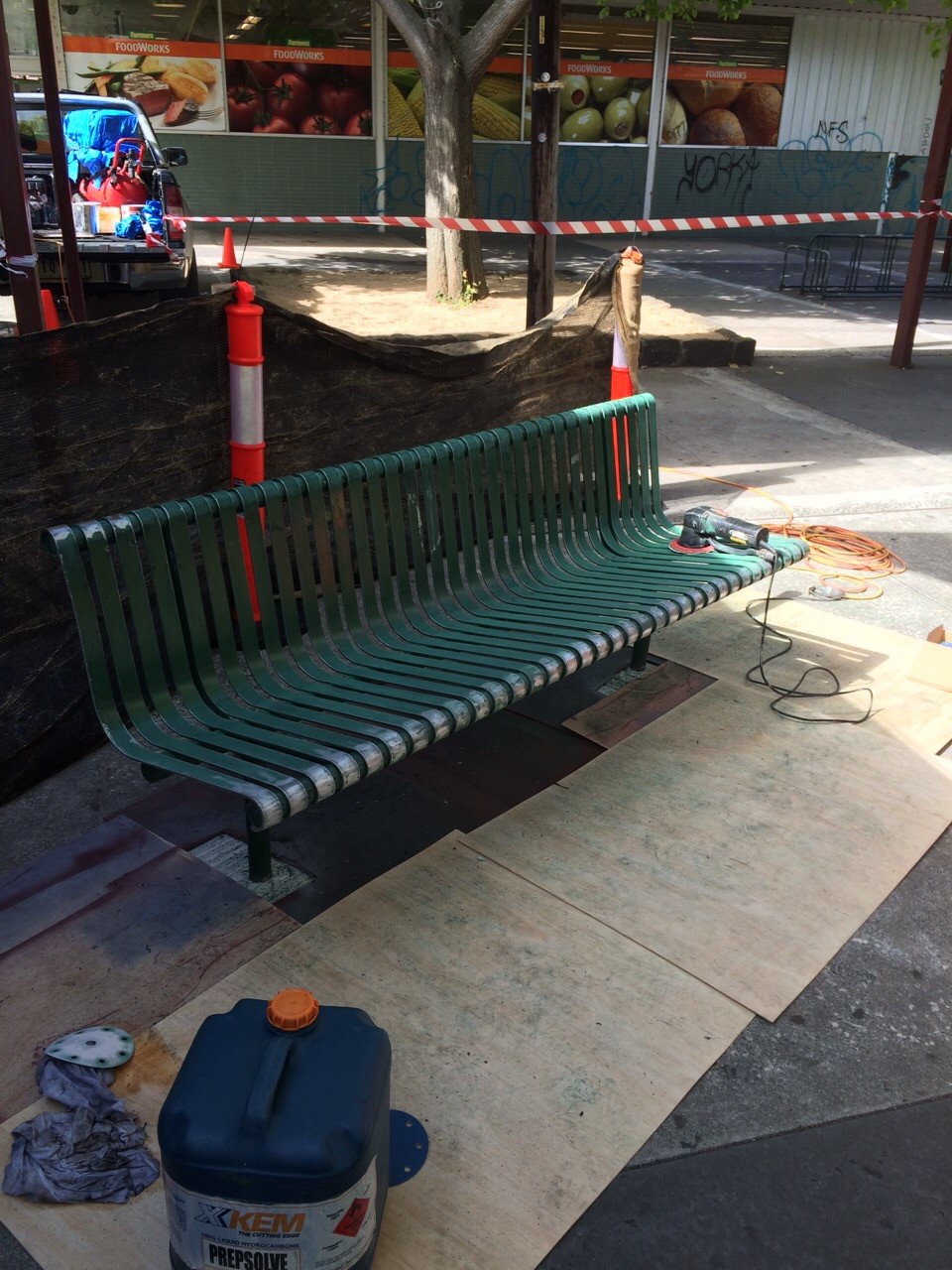 Refurbishment of outdoor furniture.
Dallas Shopping Centre
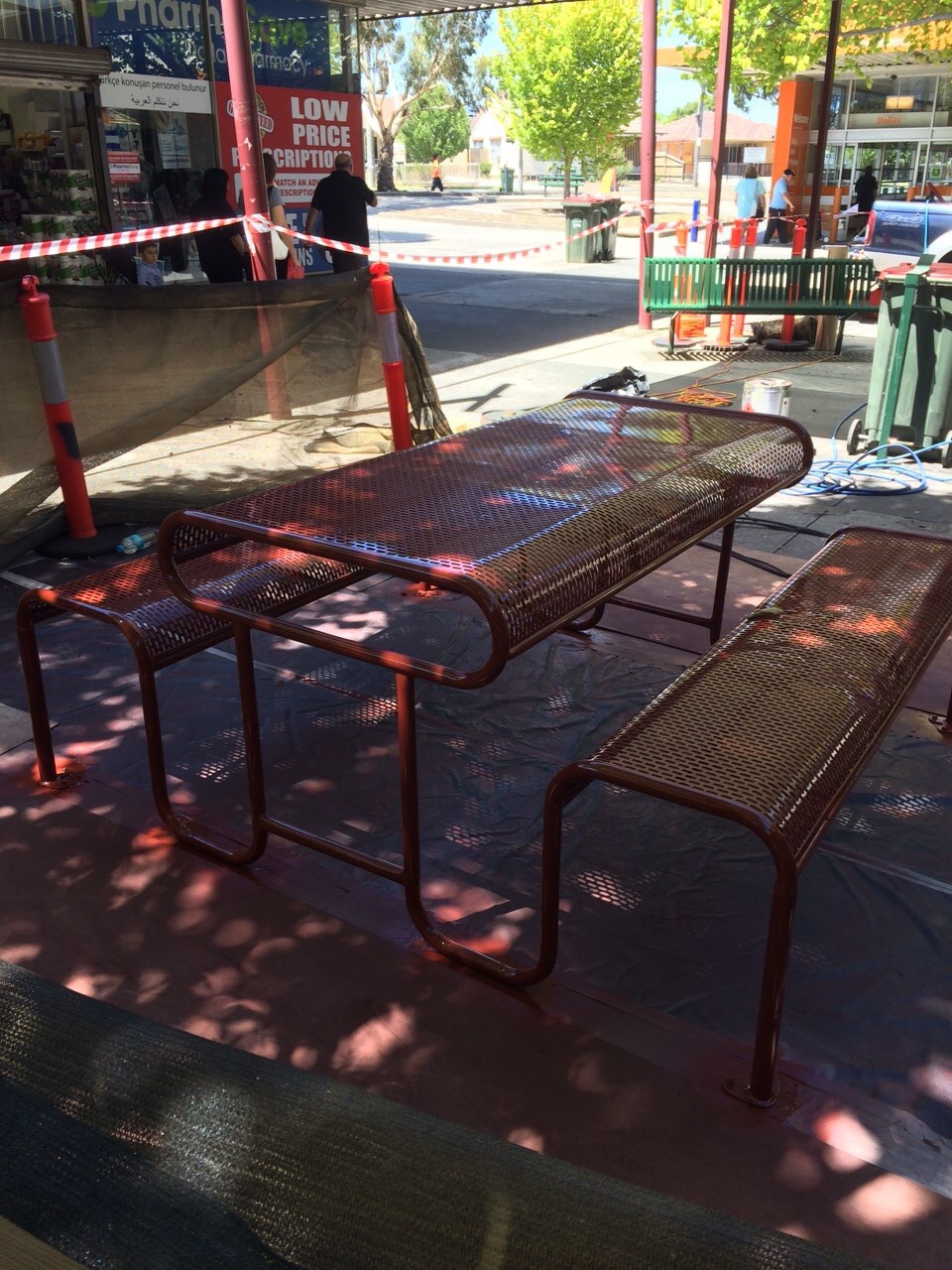 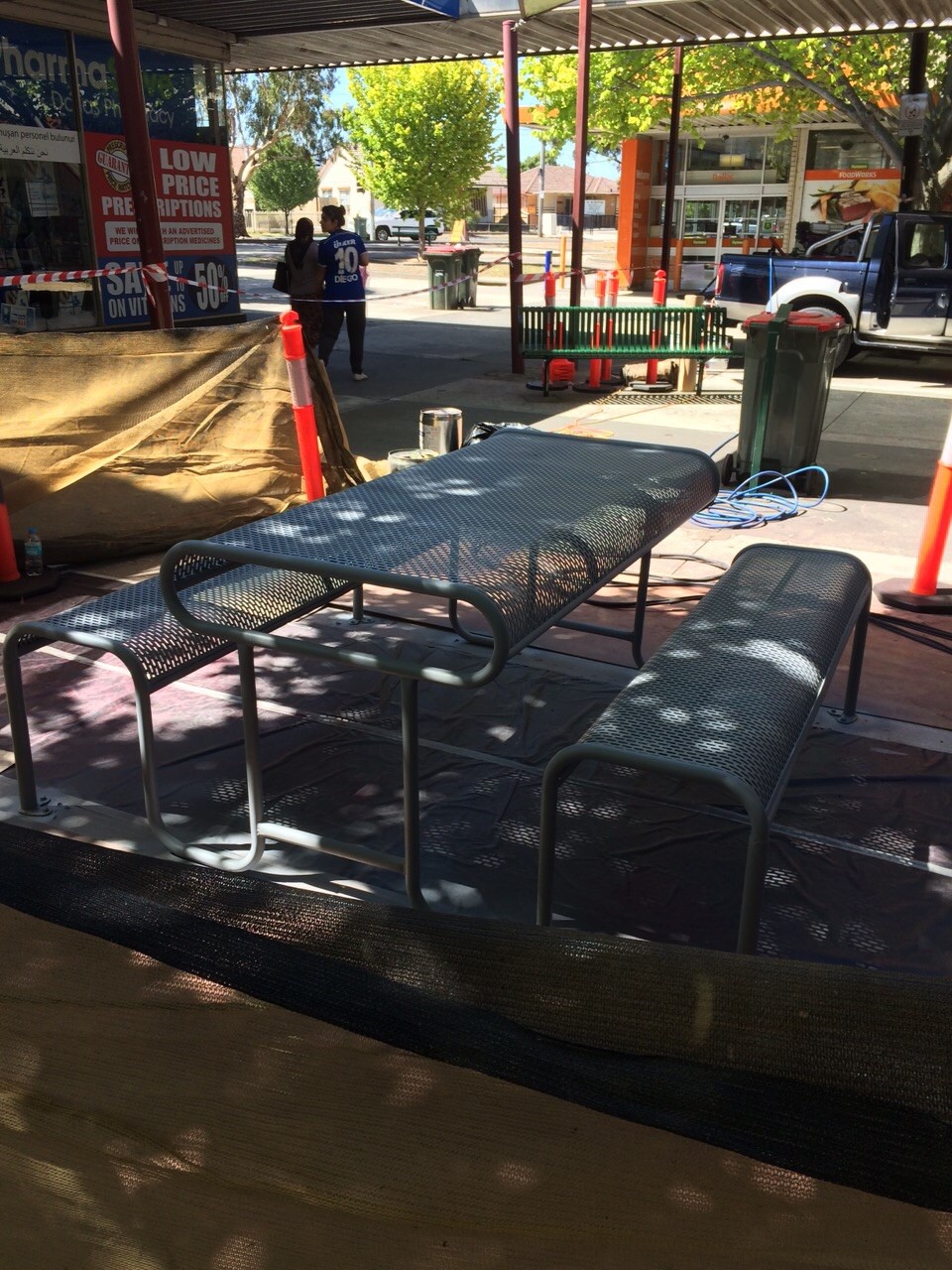 Refurbishment of outdoor furniture.
Guidelines
Lorem ipsum dolor sit amet, consectetuer adipiscing elit.
Aenean commodo ligula eget dolor. Aenean massa.
Cum sociis natoque penatibus et magnis dis parturient montes, nascetur ridiculus mus.
Donec quam felis, ultricies nec, pellentesque eu, pretium quis, sem.
Nulla consequat massa quis enim.
Donec pede justo, fringilla vel, aliquet nec, vulputate eget, arcu.
Emerald Hill Library
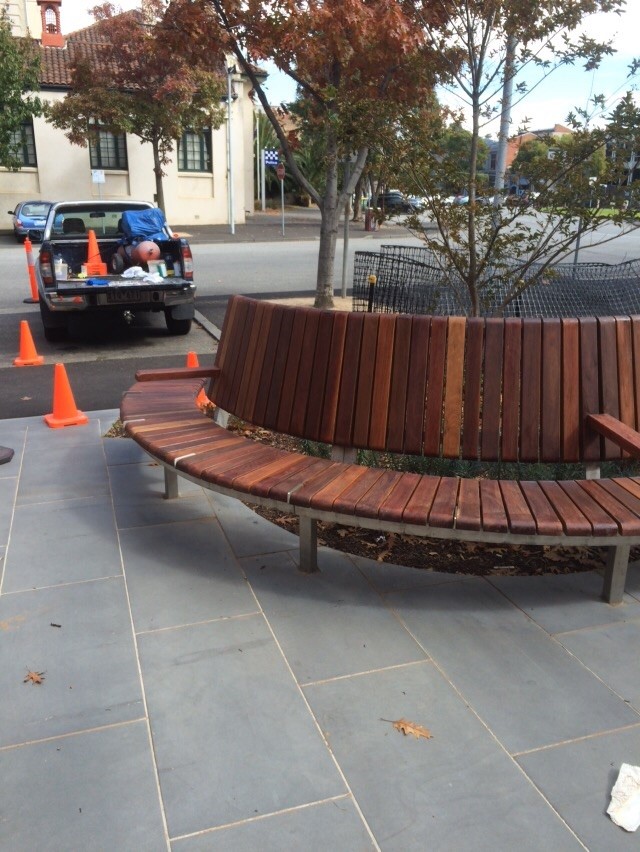 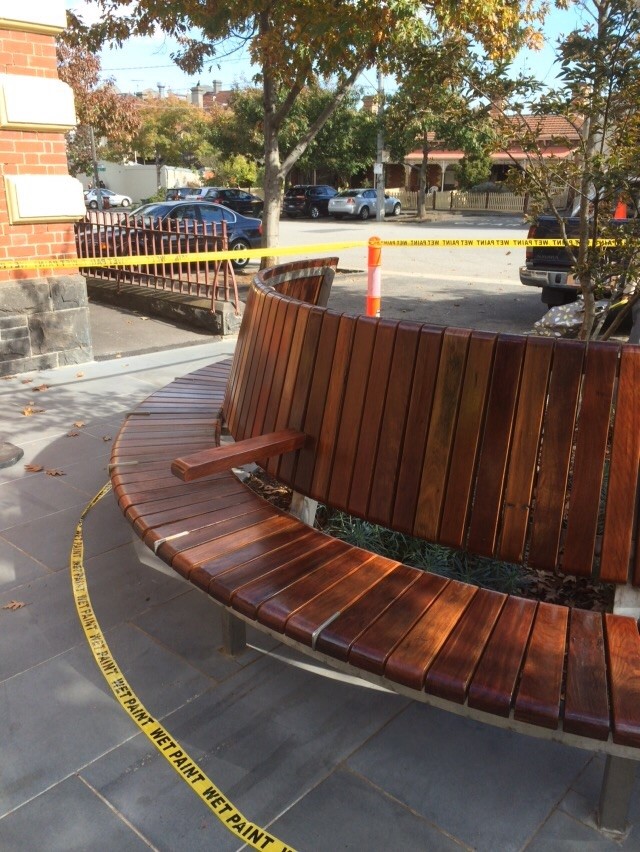 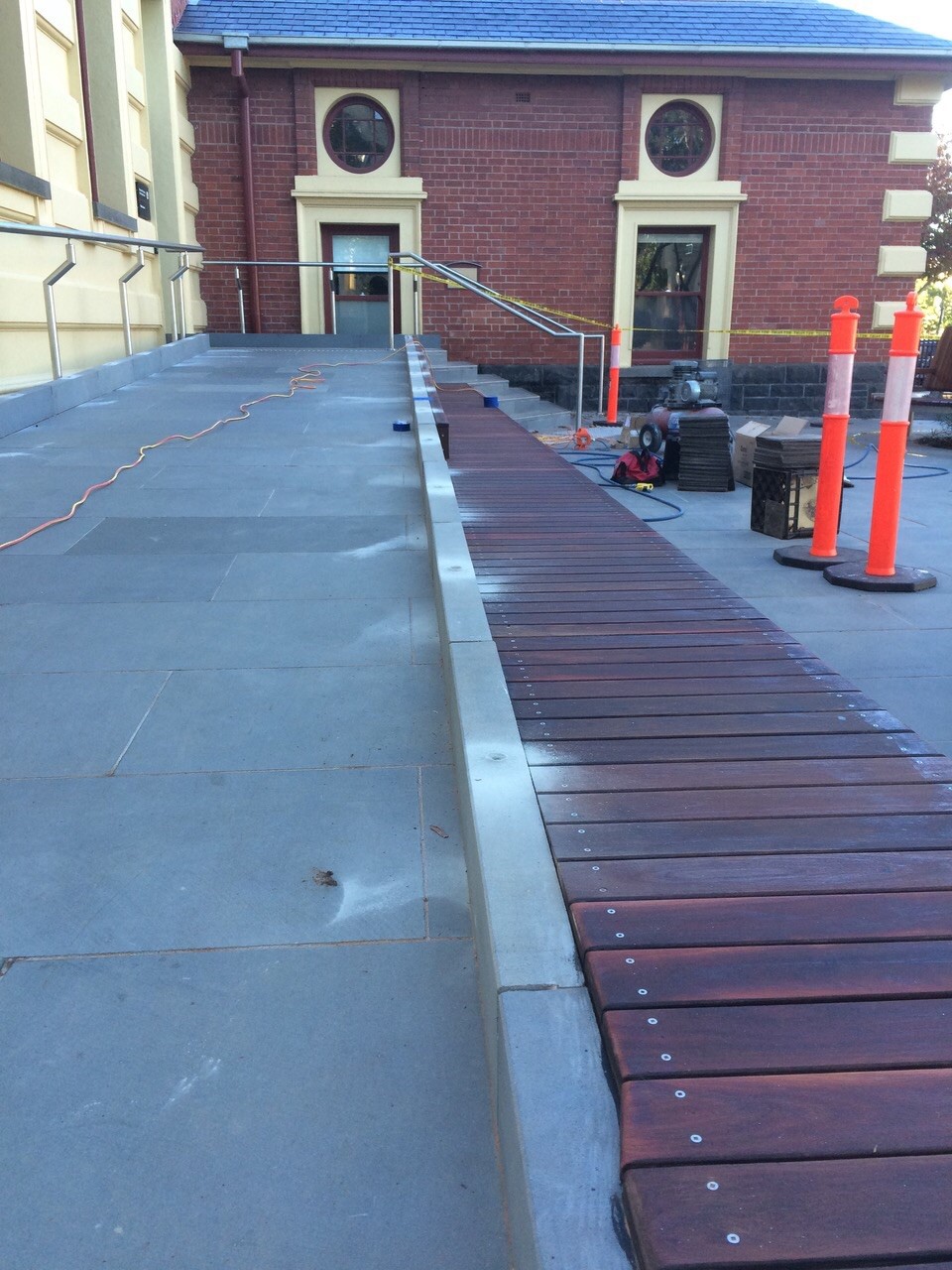 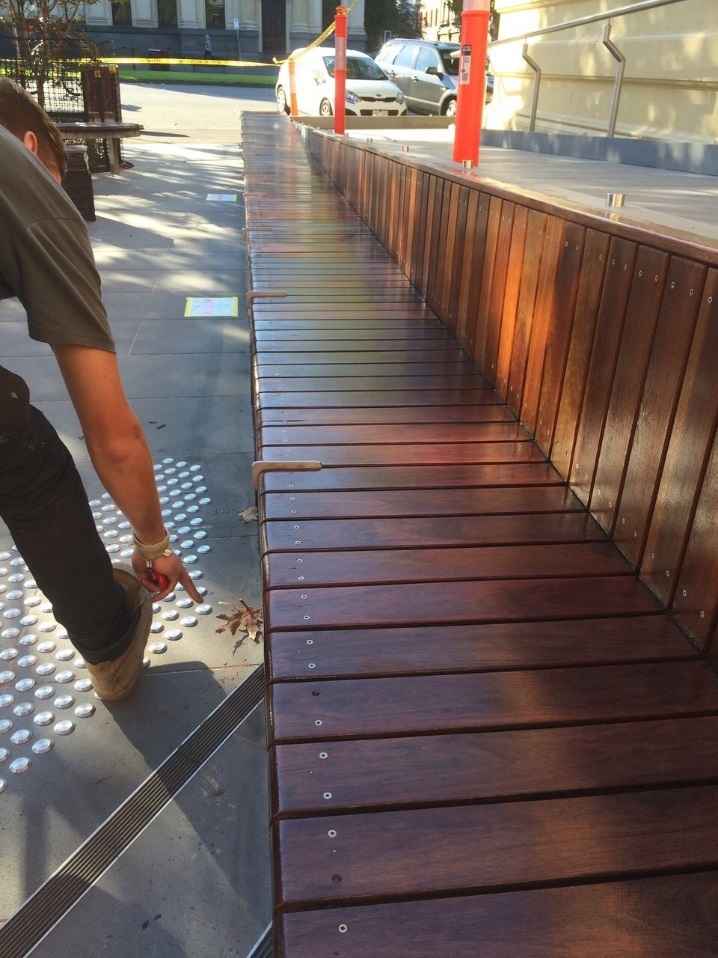 Refurbishment of timber seating and installation of skate stoppers
Site supervision is constant
Covering of wires included. 
Use of scaffolding and boom lifts for height accessibility JSA/SWMS and all material data sheets available.
Bay Street Port Melbourne
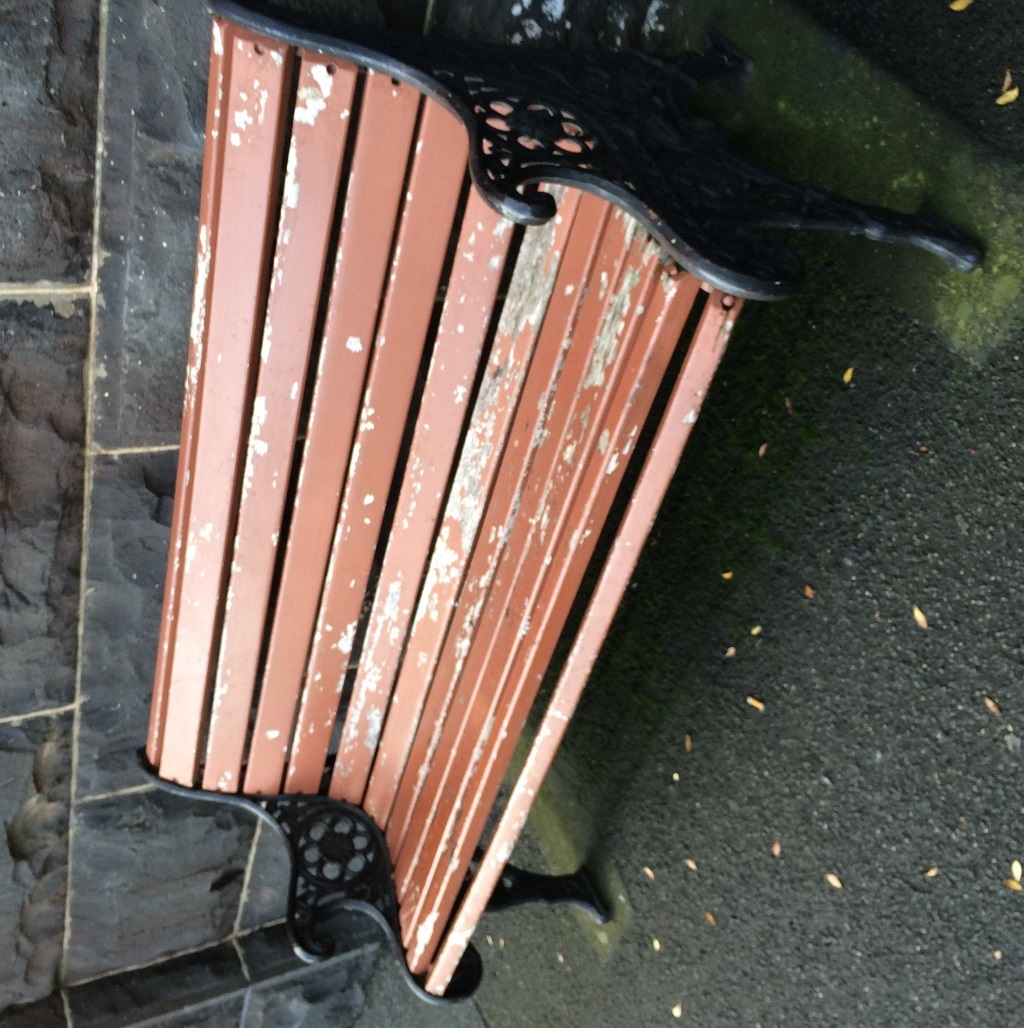 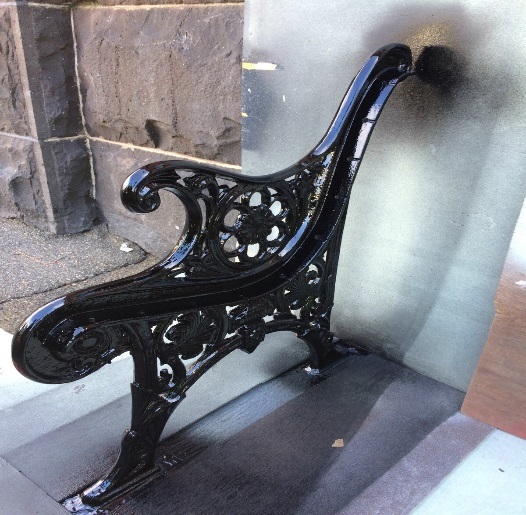 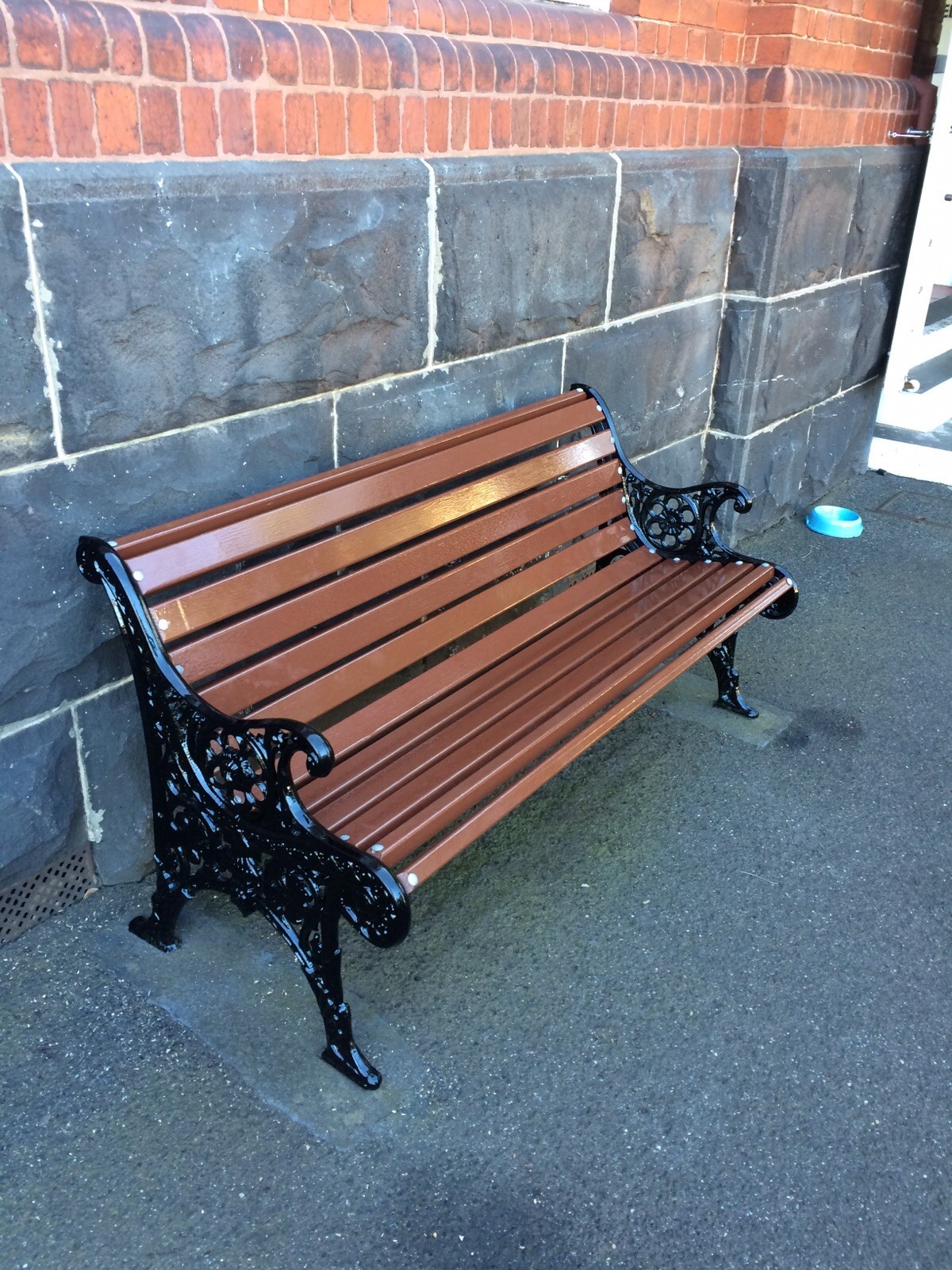 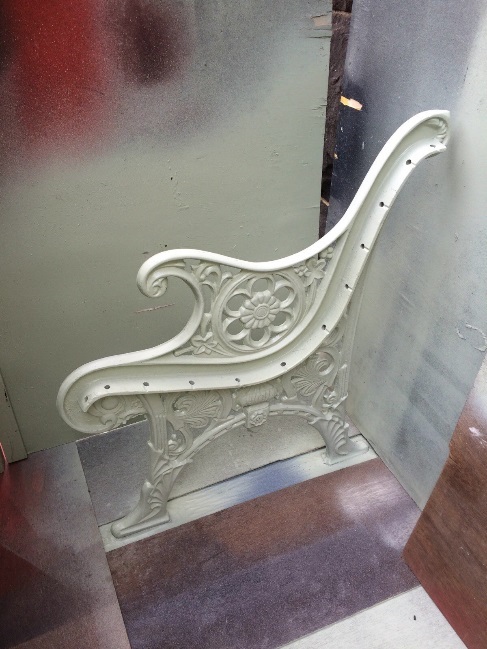 Timber seat refurbishment.
Insurance & work cover
7 year manufacturers warranty on paint 
3 year warranty on workmanship. 
Fully insured ( public liability, WorkCover and personal accident cover)
First Aid Level 2 technician on site
Before & After
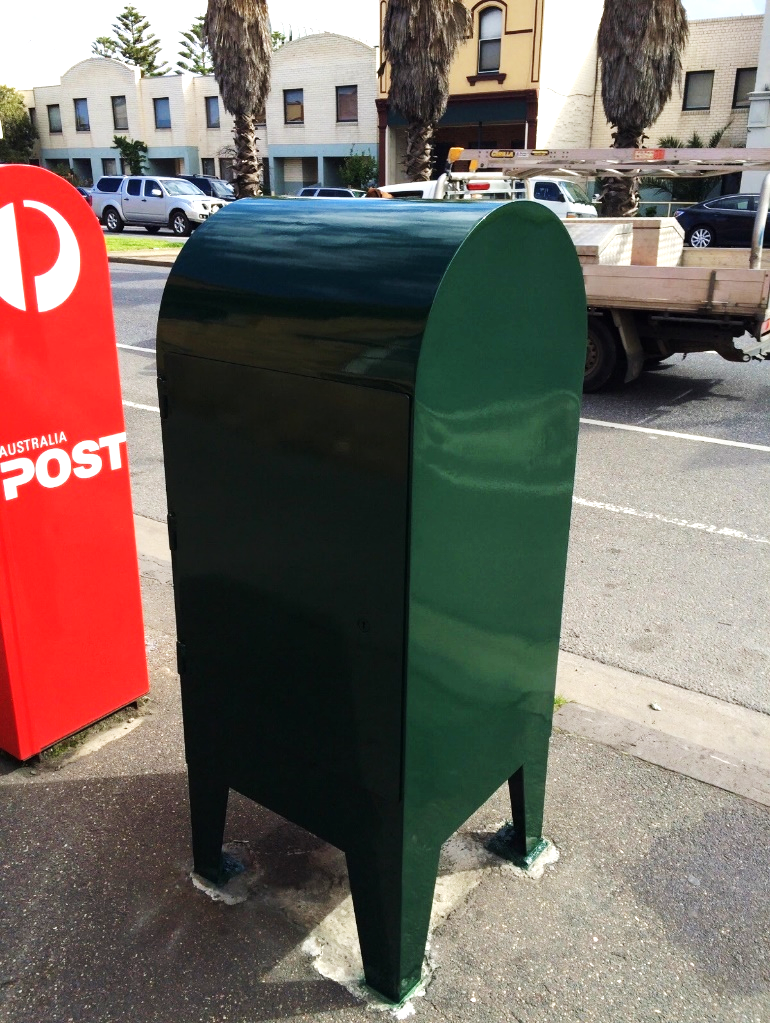 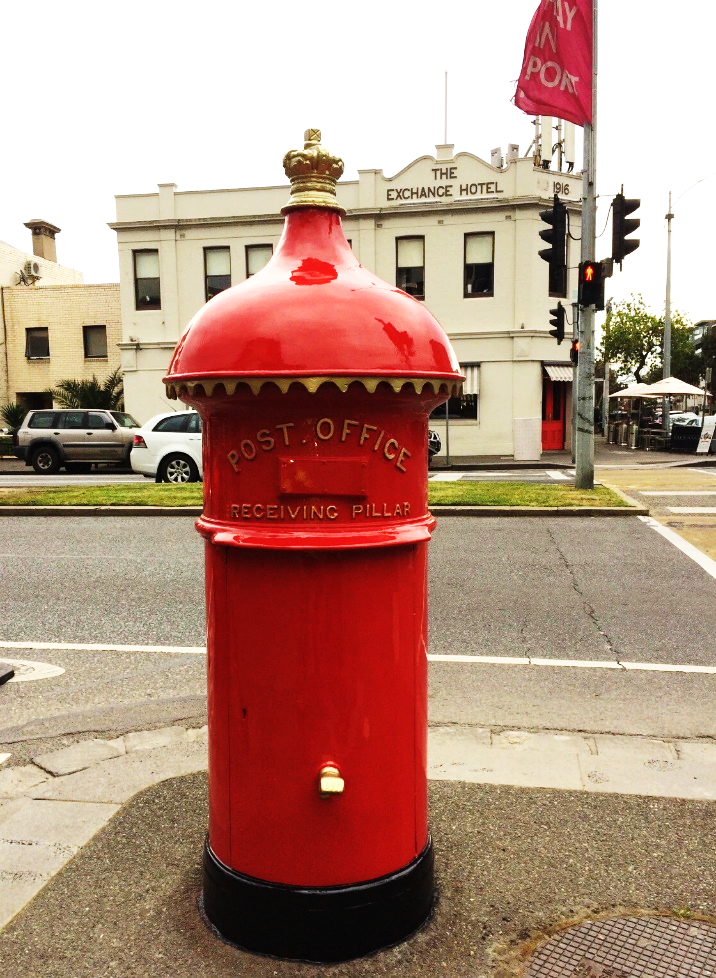 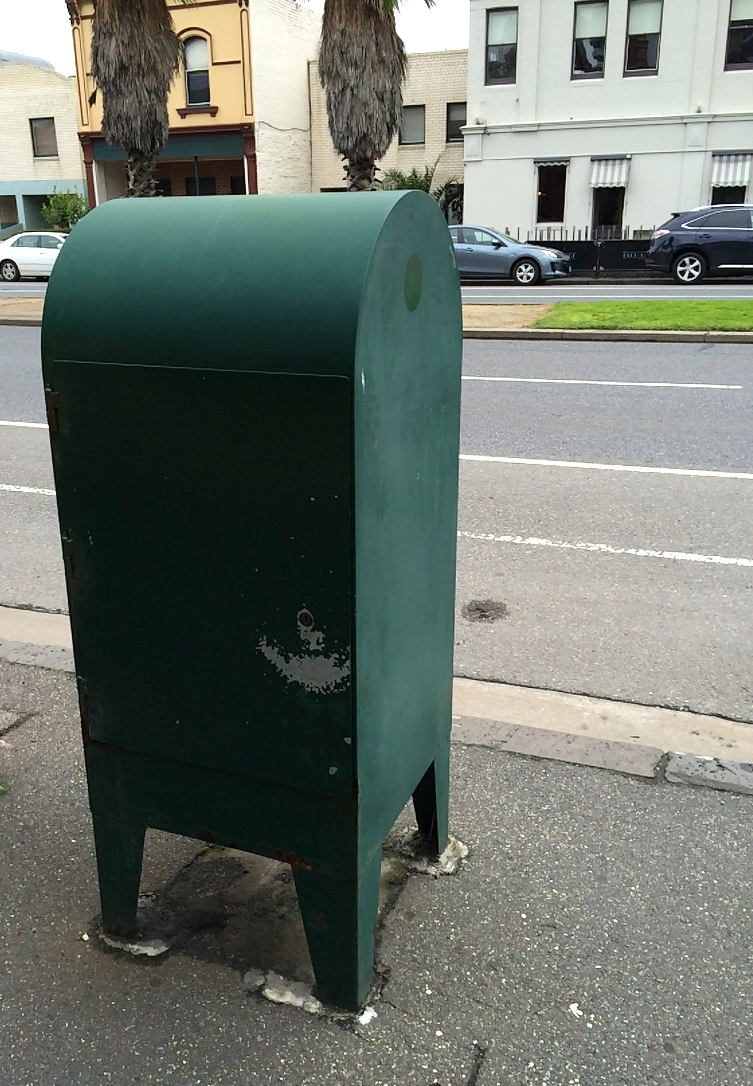 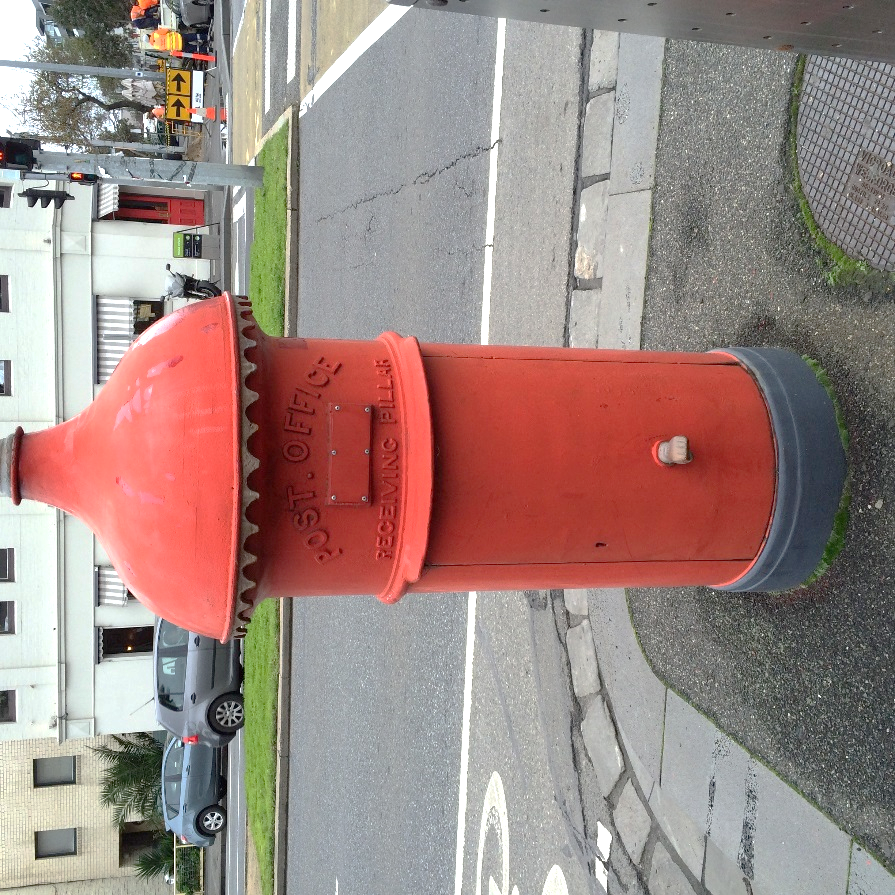 Before & After
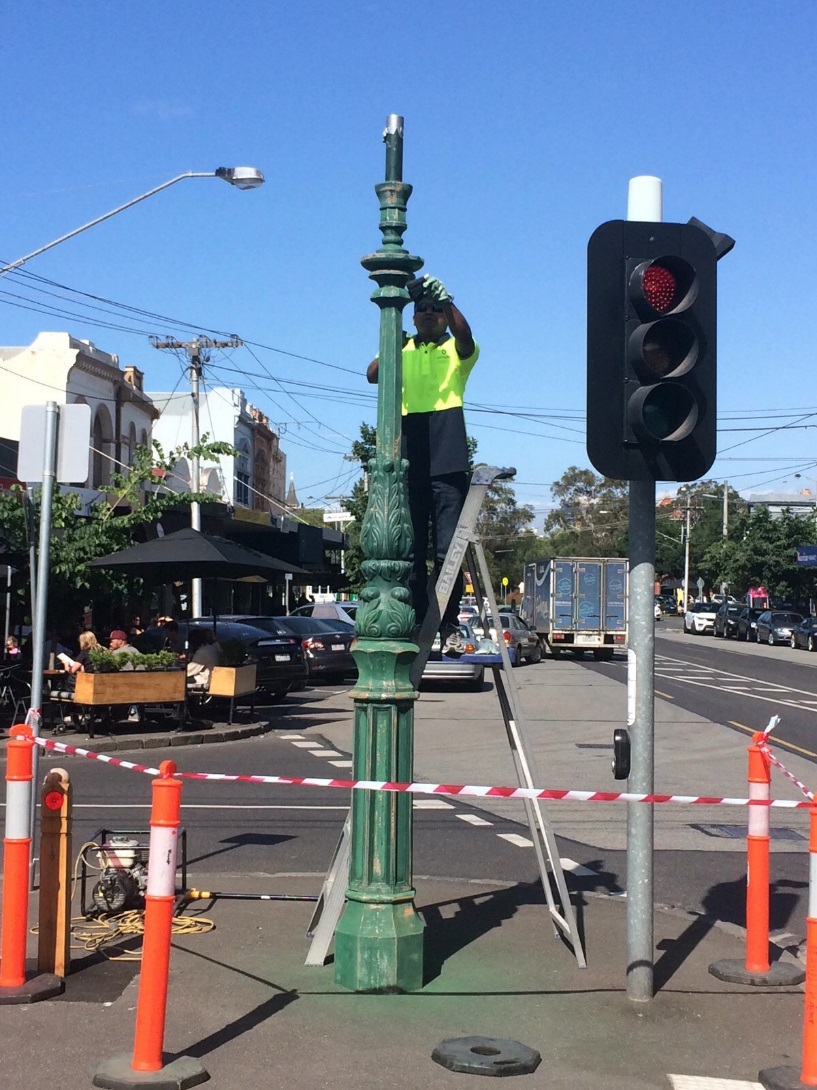 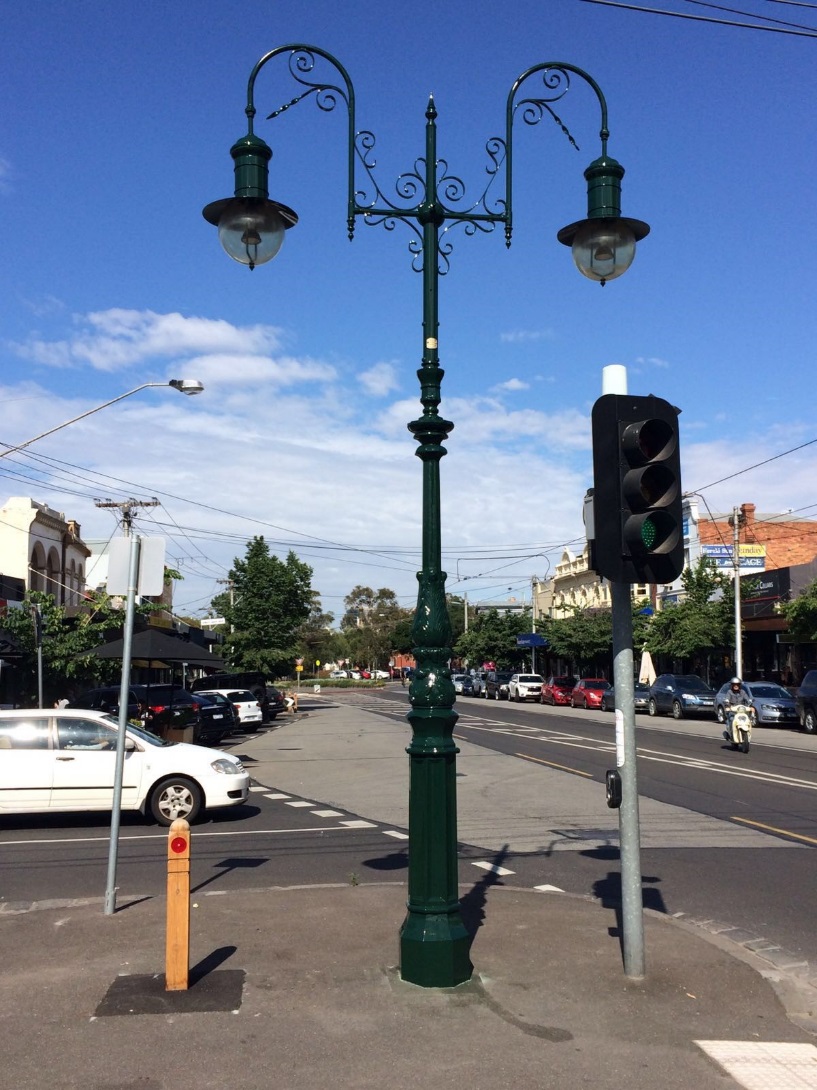 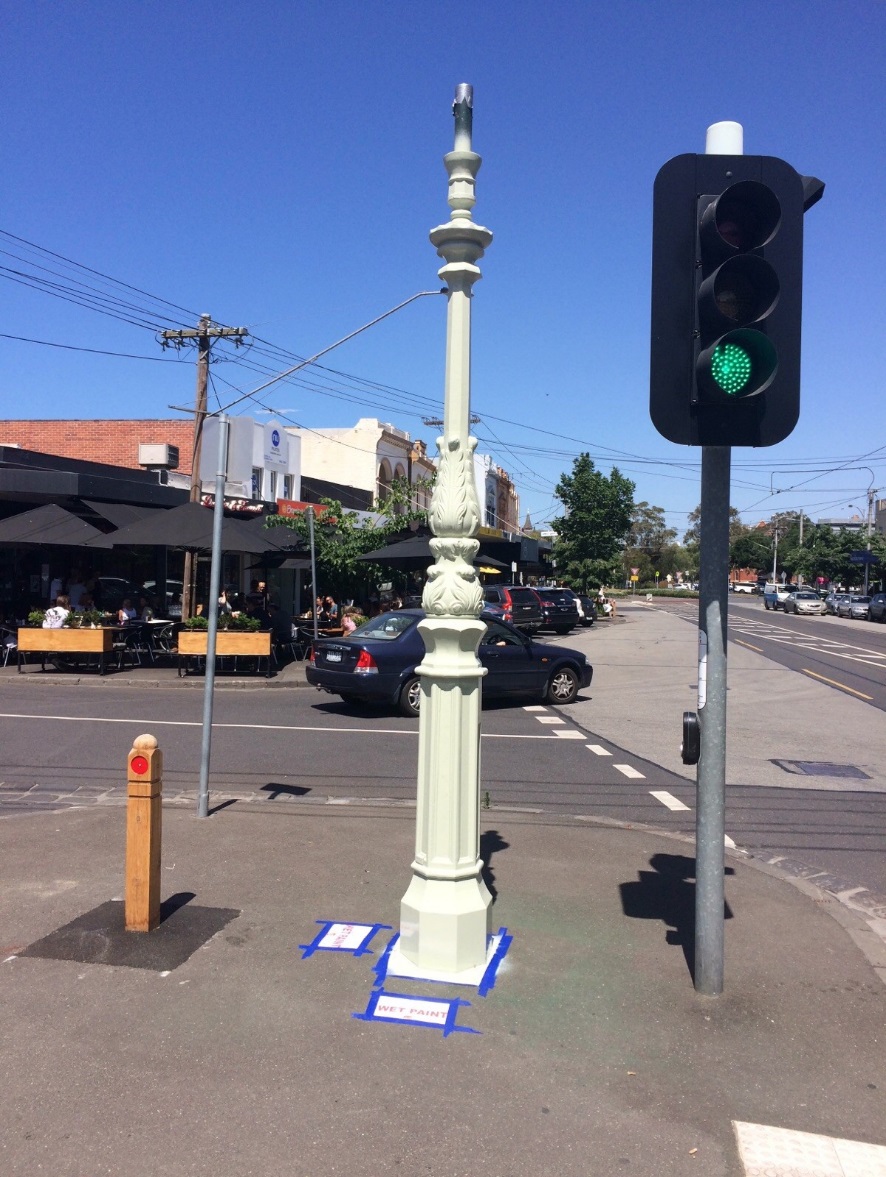 Before & After
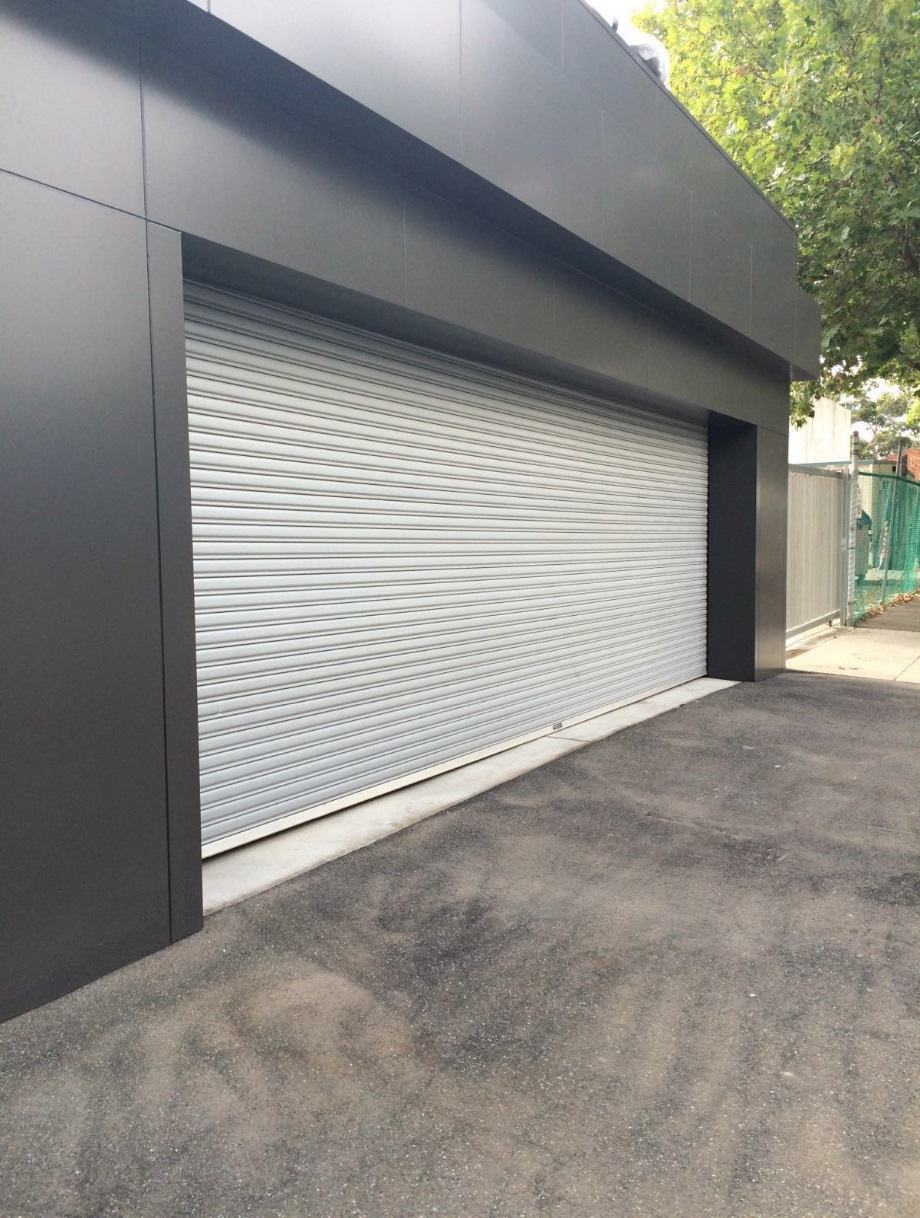 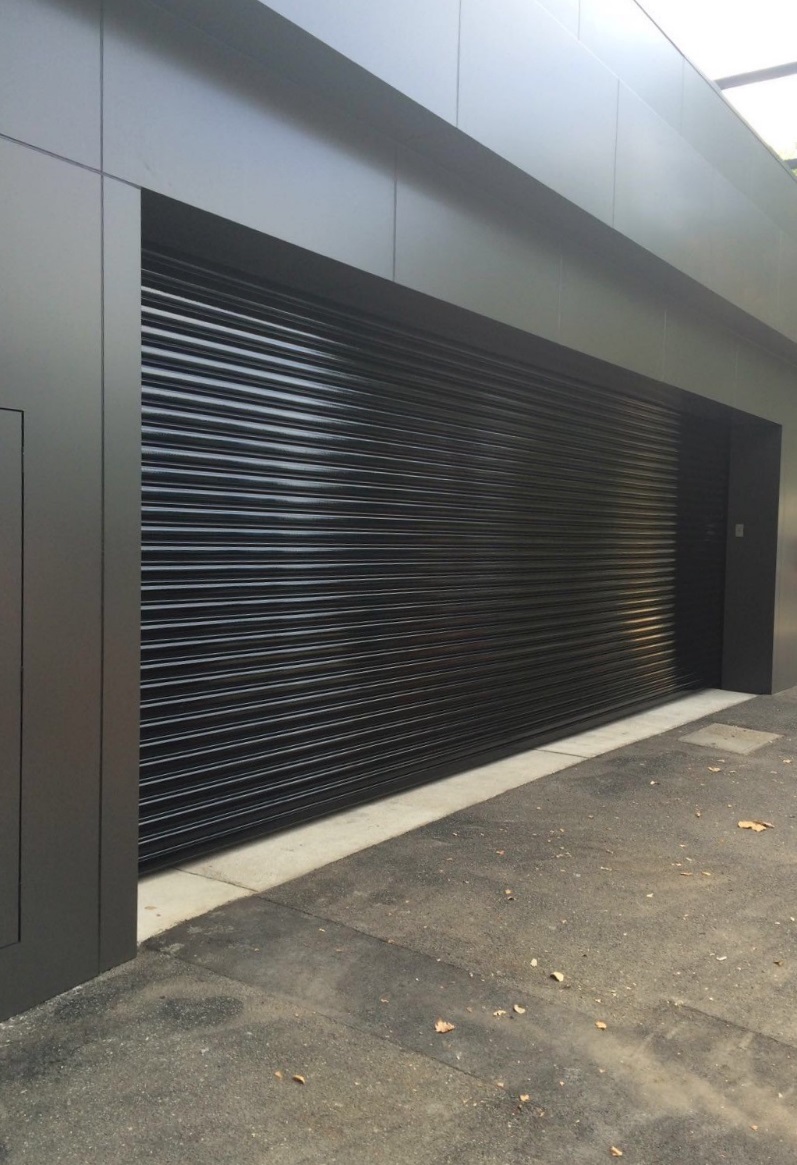 Our valued customers
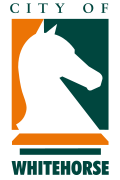 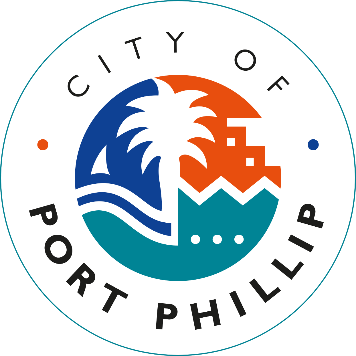 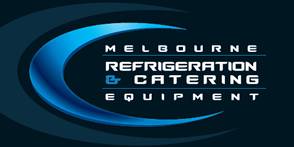 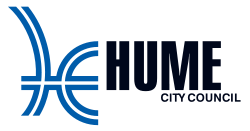 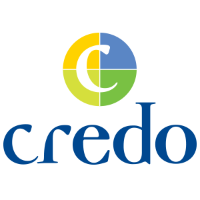 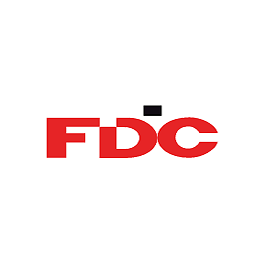 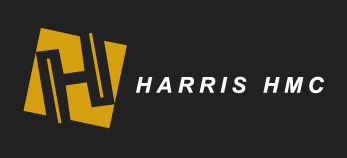 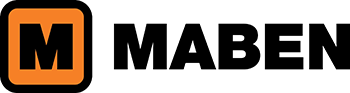 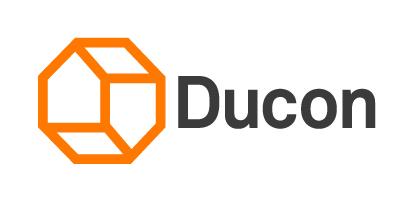 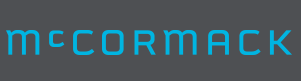 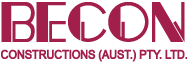